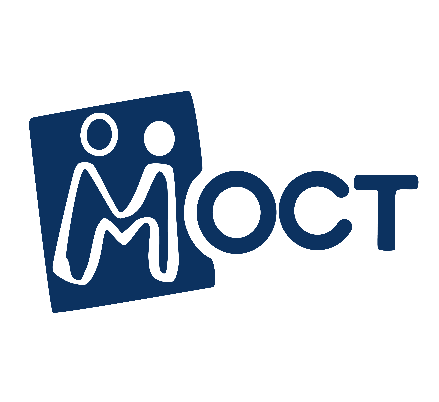 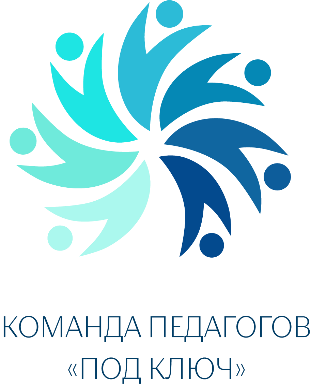 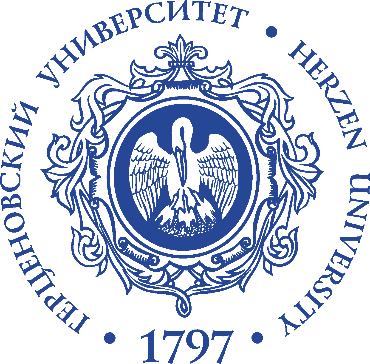 Установочный семинар по проекту 
Команда школьных педагогов 
«под ключ»
10.02.2023
Курс повышения квалификации «Навыки педагога ХХI века»
Дисциплины:
Современные образовательные технологии
Психолого-педагогические особенности развития ребенка
Виды и способы реализации современных образовательных технологий
Индивидуально-психологические особенности развития ребенка
Проектные и исследовательские методы обучения
Технологии инклюзивного образования
Организационно-педагогические условия работы учителя в современной школе
Навыки учителя XXI века
Текущая деятельность педагога в общеобразовательной организации
Профессиональный рост современного педагога
Командообразование
Планирование и реализация внеурочной работы
Курс повышения квалификации 
«Навыки педагога ХХI века»
Период обучения


Количество занятий



Место проведения
15 февраля – 28 апреля


1-2 занятия в неделю 
с 15:30


Точка кипения 
РГПУ им. А. И. Герцена,
Студенческий дворец культуры 
(4 корпус)
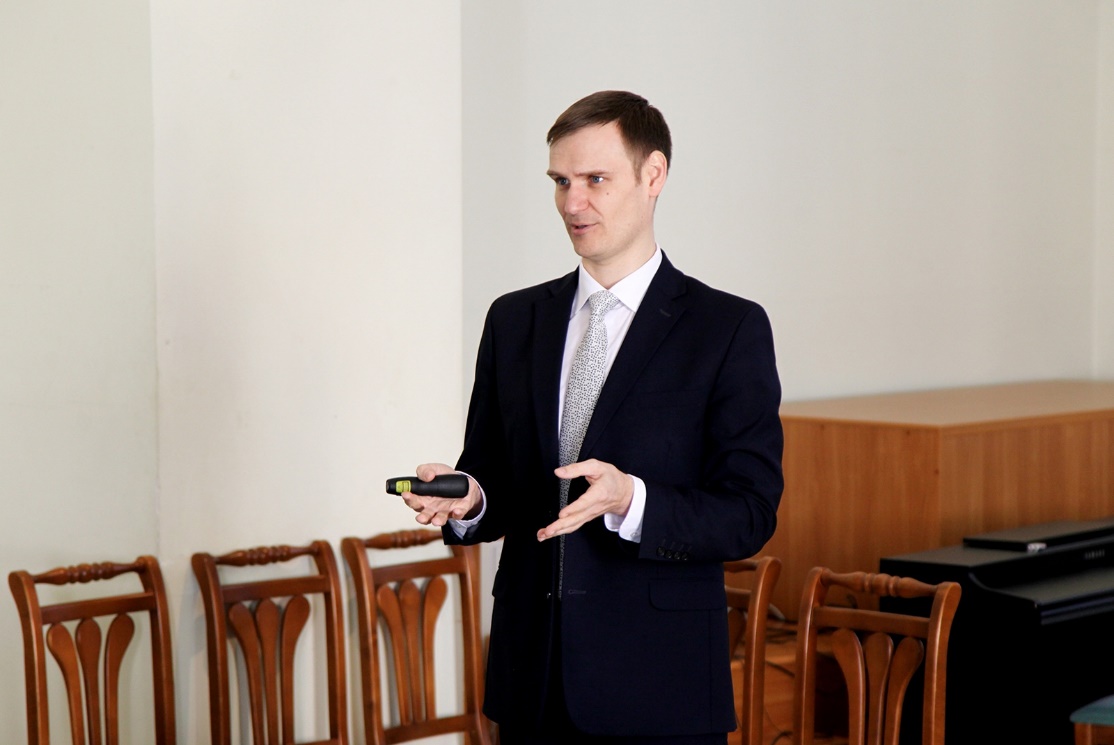 Программа повышения квалификации«Навыки учителя XXI века»
Цель программы заключается в углублении знаний, умений и навыков педагогов в соответствии с современными требованиями к планированию и реализации образовательного процесса общеобразовательных учреждений на основе актуальных психолого-педагогических научных разработок. 


В процессе обучения решаются следующие задачи: 

дать представление о современных педагогических технологиях; 
познакомить слушателей с результатами современных исследований в области возрастной психологии; 
познакомить слушателей с локально-нормативными документами, используемыми в работе школьного педагога; 
познакомить слушателей с методами планирования и осуществления внеурочной работы с учащимися общеобразовательных организаций.
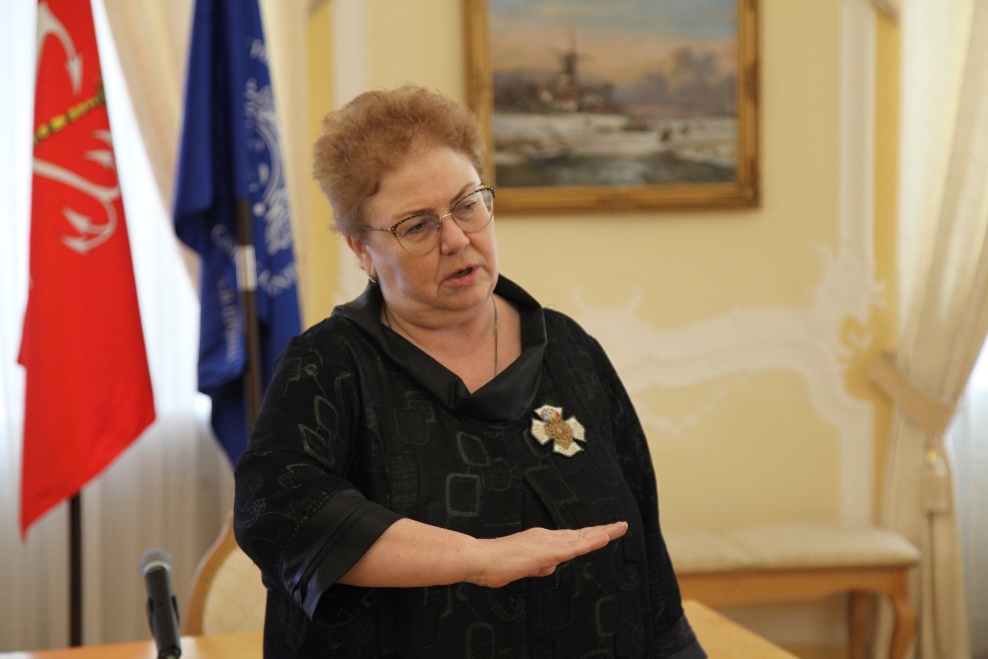 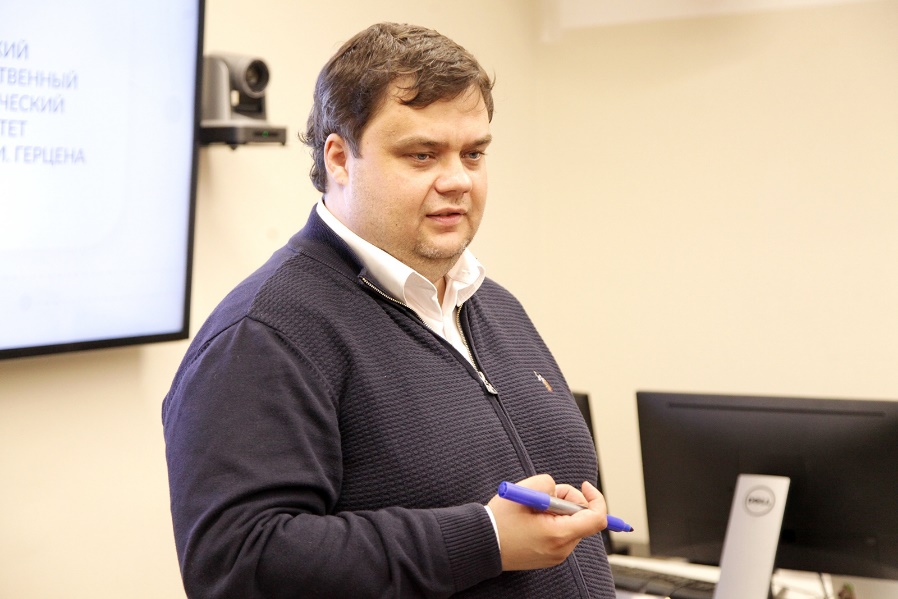 4
Преподаватели курса повышения квалификации
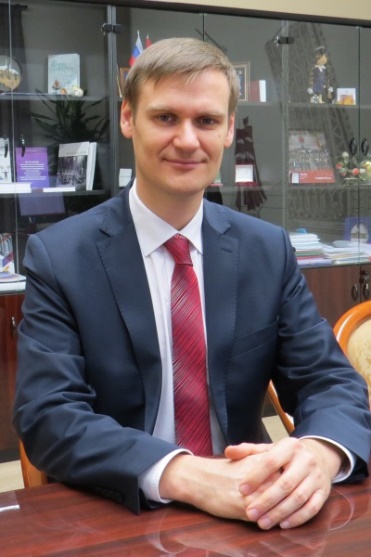 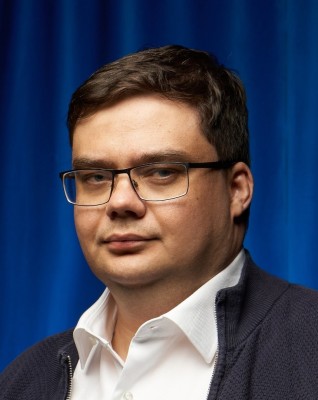 Пучков 
Михаил Юрьевич
Заместитель председателя Комитета по образованию,
кандидат физико-математических наук

Тема лекции: «Информационные системы в работе учителя»
Богданцев 
Андрей Сергеевич
И.о. ректора
Санкт-Петербургской академии постдипломного педагогического образования

Тема лекции: «Проектирование будущего: школа-2122»
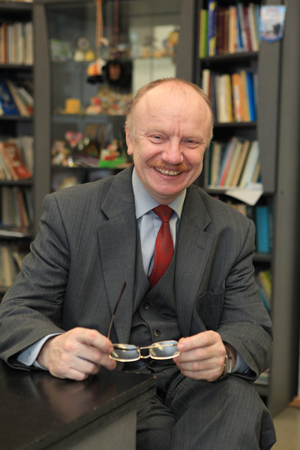 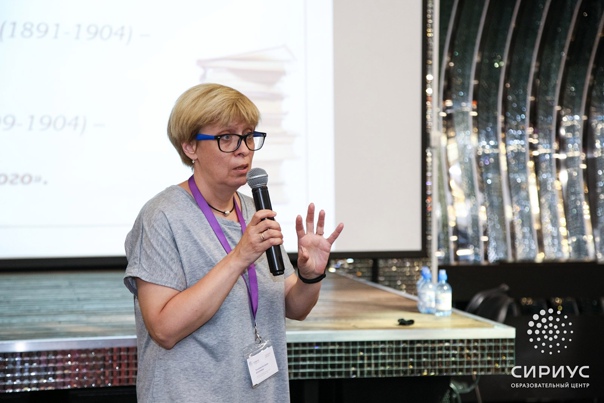 Тенютина 
Екатерина Дмитриевна
Заместитель директора, руководитель службы научного сопровождения
ГБОУ "Академическая Гимназия № 56“, 
кандидат педагогических наук 

Лекция-встреча: «Добро пожаловать, или…» («Вызовы современной школы»)
Каменский 
Алексей Михайлович
Директор лицея № 590 Красносельского района г. Санкт-Петербурга 

Тема лекции: «Развитие индивидуализации участников образовательного процесса как фактор способствующий реализации обновленных ФГОС»
Преподаватели курса повышения квалификации
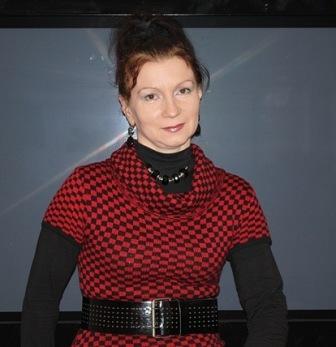 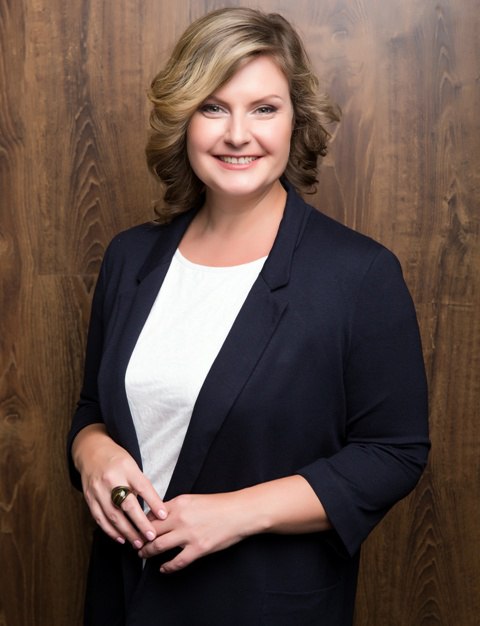 Пискунова 
Елена Витальевна
Профессор, доктор педагогических наук
Заведующая кафедрой дидактики

Тема лекции:
«Организационно-педагогические условия работы учителя в современной школе»
Кошелева 
Александра Николаевна
Доцент, кандидат психологических наук, доцент
Кафедра психологии профессиональной деятельности
Луговая 
Виолетта Федоровна

Доцент, кандидат психологических наук Кафедра психологии профессиональной деятельности
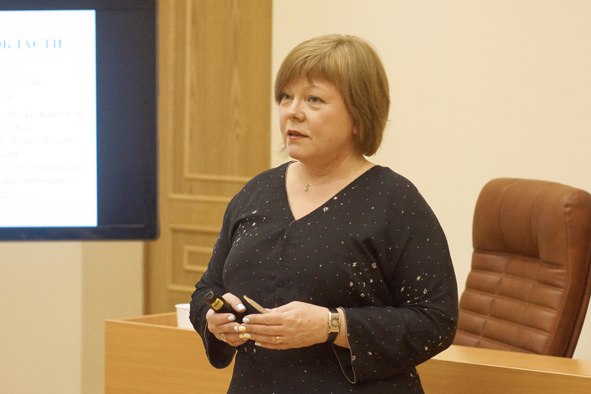 Тема лекции: «Разбор сложных случаев в поведении учащихся»
Микляева 
Анастасия Владимировна
Профессор, доктор психологических наук
Кафедра психологии человека

Тема лекции:
«Психолого-педагогические технологии профилактики буллинга в образовательных учреждениях»
Вялых 
Ольга Анатольевна
Доцент, кандидат психологических наук 
Кафедра основ дефектологии и реабилитологии

Тема лекции: 
«Инклюзивное образование детей с ОВЗ»
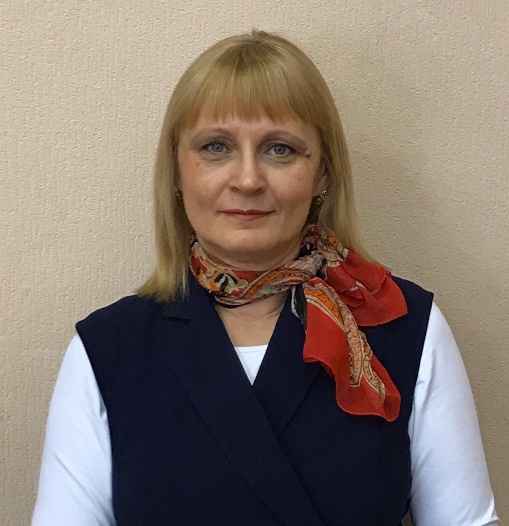 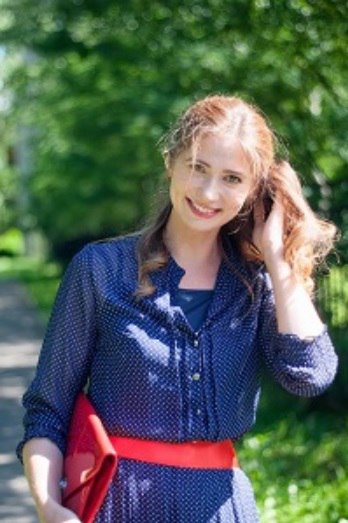 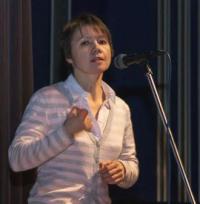 Туманова 
Елена Николаевна
Доцент, кандидат психологических наук
Кафедра общей и социальной психологии

Практические занятия на командообразование
Преподаватели курса повышения квалификации
Андреюшина 
Елизавета Александровна
Старший научный сотрудник, кандидат педагогических наук
Межвузовский центр билингвального и поликультурного образования
РГПУ им. А. И. Герцена

Тема лекции:
«Языковая и социально-культурная адаптация детей мигрантов»
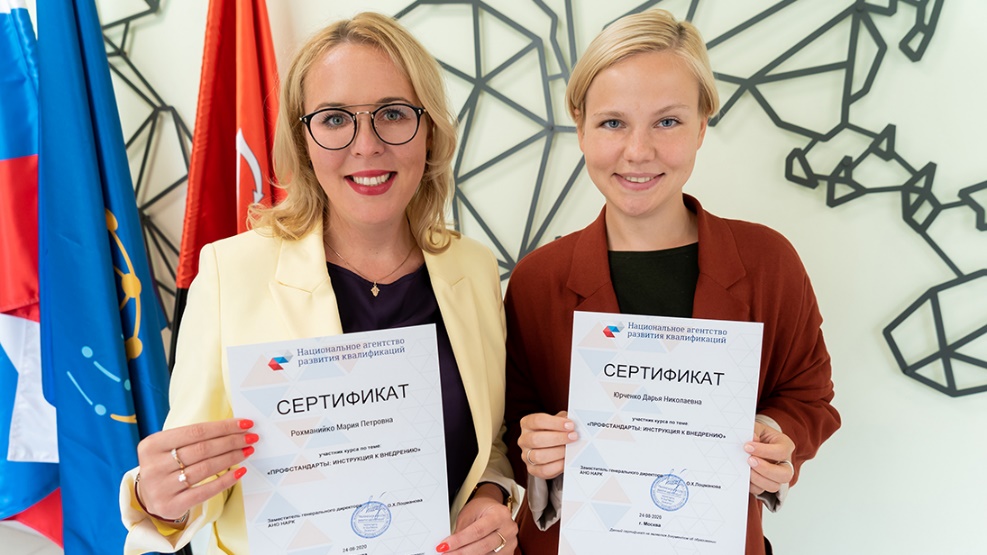 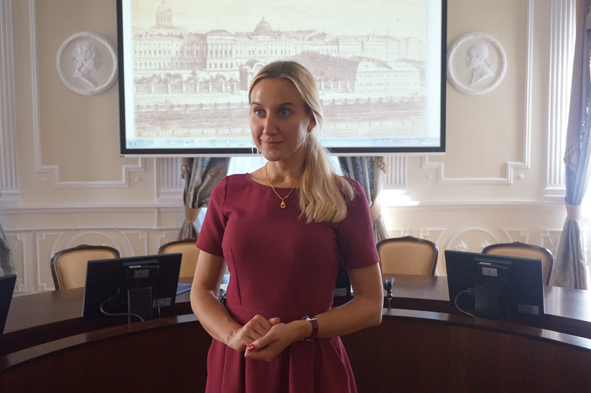 Рохманийко 
Мария Петровна

Директор
Центра регионального и международного сотрудничества
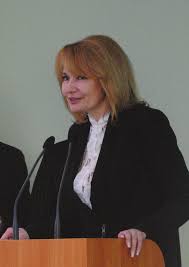 Качанова 
Ольга Борисовна
Начальник отдела по надзору за исполнением законов о несовершеннолетних прокуратуры Санкт-Петербурга

Тема лекции: «Проблемы профилактики девиантного поведения учащихся и пути их решения»
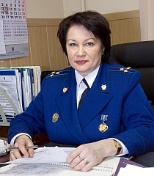 Вилутене 
Евгения Владимировна
Главный специалист отдела аттестации и повышения квалификации педагогических кадров 
Комитета по образованию

Тема лекции: 
Льготы молодым специалистам
Экскурсия в ГБОУ СОШ №74 Выборгского района
15 февраля 2023 г.

15:00

Адрес: Болотная улица, 18
Экскурсия-знакомство с директором и коллективом школы №74
на базе ГБОУ СОШ №76 Выборгского района
Планируемые выездные мероприятия
Экскурсии в школы (в зависимости от срока сдачи зданий)


Академия постдипломного педагогического образования


ГБНОУ  «Академии цифровых технологий» Санкт-Петербурга 


ГБОУ «Центр развития творчества и научно-технических инициатив детей и молодежи» Калининского района Санкт-Петербурга
Итоговая аттестация
Итоговая аттестация по программе – зачет, предполагающий защиту творческого проекта. 

В творческом проекте должны быть отражены: проблема; педагогические / методические пути ее решения; примеры мероприятий по изменению образовательной среды; оценка рисков и возможностей при проектировании высокоэффективной образовательной среды в новом общеобразовательном учреждении. 

Объём работы: не более 2 печатных листов (= 32 страницы A4).
Шрифт Times New Roman, размер шрифта – 14 пт., интервал – полуторный, поля по 2 см (со всех сторон), отступ первой строки – 1,25 см. Не допускается использовать пробелы и символы табуляции для форматирования текста. Текст набирается без переносов.


Требования к структуре проекта: 
Цель и задачи проекта; 
Проектное решение (основные идеи проекта, отражающие его новизну); 
Этапы реализации проекта; 
Ожидаемые результаты реализации проекта; 
Оценки эффективности проекта; 
Заключение; 
Список использованных источников; 
Глоссарий; 
Приложения.
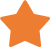 Условия допуска к защите проекта
Общая посещаемость занятий должна составлять не менее 70%


Посещение экскурсии в школу – не менее одной
Telegram-канал проекта
Команда школьных педагогов 
«под ключ» 2023
Кураторы проекта:

Владимирова Светлана Валентиновна, 
начальник Центра карьеры «Мост»
@Svvalentino

Заболоцкая Ольга Юрьевна
@olyazabolockaya

Коробкова Ольга Анатольевна
@koakoakoakoa
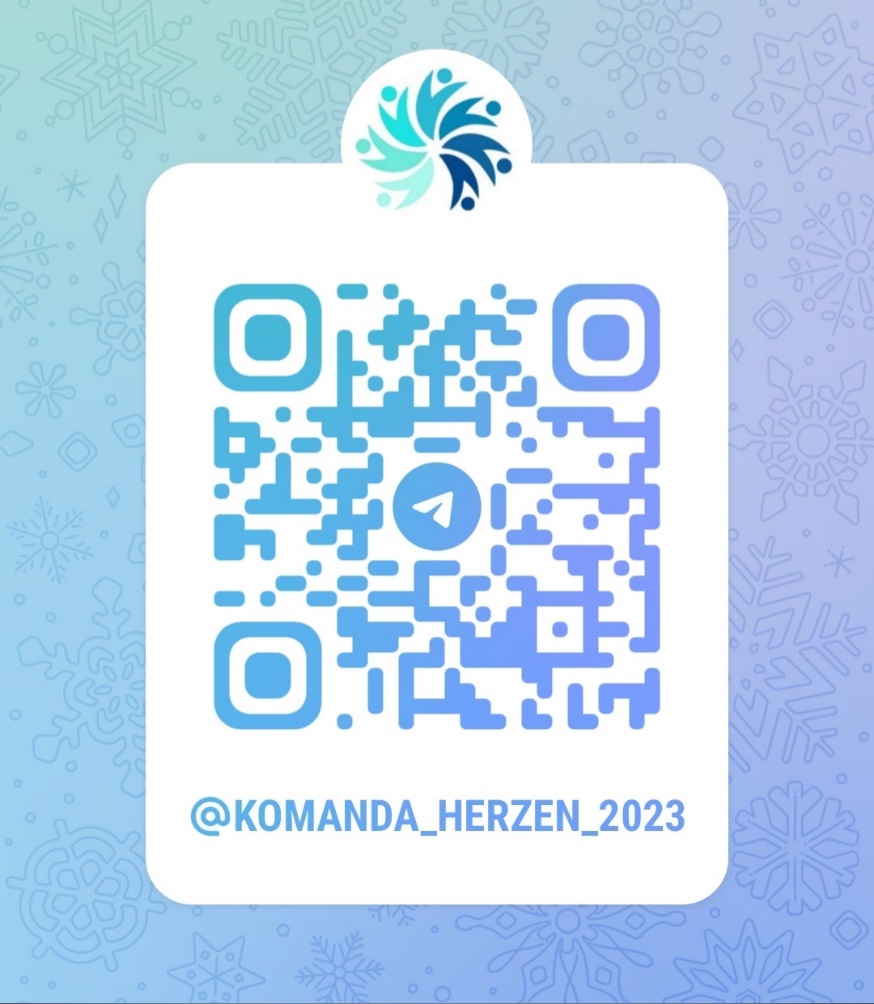 Группа Вконтакте:

Отдел карьерных траекторий 
«Центр Мост» РГПУ

vk.com/mostspb
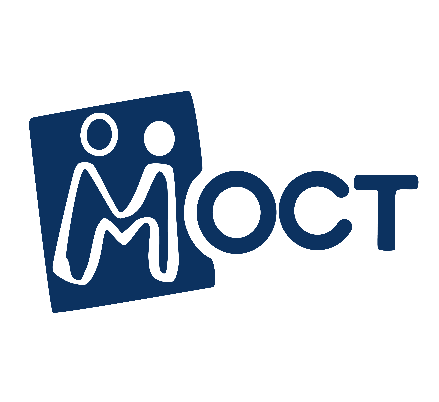 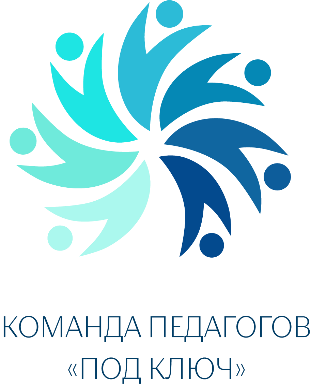 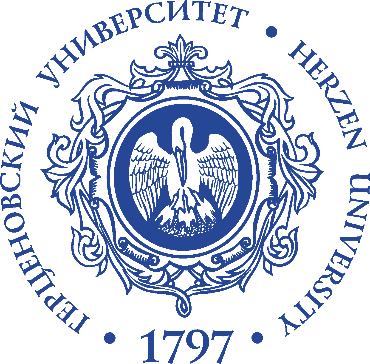 Установочный семинар по проекту 
Команда школьных педагогов 
«под ключ»
10.02.2023